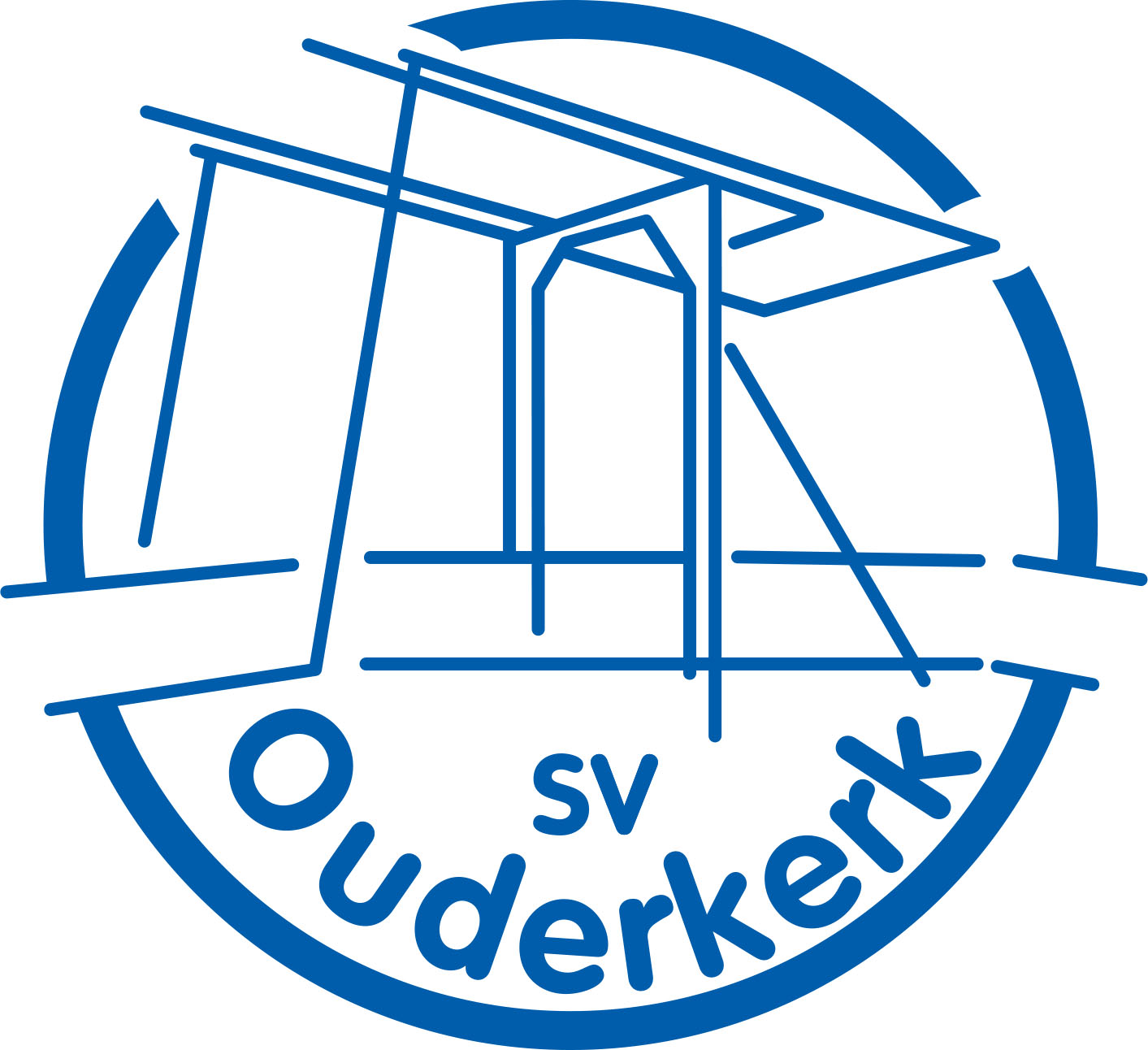 Update beleidsplan sv Ouderkerk2023-2026Samen sterker vooruit!
Bestuur sv Ouderkerk
5 juni 2023 (ALV)
Missie
De missie van sv Ouderkerk;
‘’Sv Ouderkerk heeft als missie een ieder een warm verenigingsgevoel te geven en elk voetballend lid op zijn eigen niveau zo goed mogelijk met plezier te laten voetballen.’’

De vereniging is een sociale ontmoetingsplaats waar plezier voorop staat, waar normen en waarden gelden en respect voor elkaar, zowel op als buiten het voetbalveld. Dit alles vormt de basis voor de maatschappelijke functie van onze organisatie.
2
Visie
De visie van sv Ouderkerk:
1. Voldoende vrijwilligers in alle geledingen van de vereniging;
2. Spelers uit eigen jeugd behouden voor senioren-selectievoetbal of laten doorstromen naar het recreatievoetbal;
3. Betrekken en binden van jeugdspelers (trainer, scheidsrechter), ouders (begeleiding, commissies, bestuur) en andere betrokkenen binnen het verenigingsleven;
4. Scholing voor (jeugd-)trainers, (jeugd-)leiders en (jeugd-)scheidsrechters;
5. Een goede balans in aandacht en middelen tussen selectievoetbal en recreatievoetbal.
3
Kernwaarden
Sportiviteit: Fair Play en sportiviteit staan centraal in ons gedrag. De basis is voor ons hierin vertrouwen, respect, waardering en betrokkenheid naar onszelf en anderen.
Verbinding: Samen zijn we sv Ouderkerk en met elkaar moeten we het doen. Dit betekent binding en verbinding tussen vrijwilligers, spelers en de omgeving.
Ontwikkeling: Met elkaar willen we beter worden en zijn we in ontwikkeling. We helpen elkaar en blijven in ontwikkeling om beter te worden in de toekomst.
4
Voetbal Senioren
Focus op :
Binding en behoudt van spelers en vrijwilligers
Balans in aandacht voor recreatie- en selectieteams
Soepele overgang van Zo-selectie naar Za-selectie
5
Jeugd voetbal
Bij de jeugd ligt de focus op 3 speerpunten:
Binding en behoudt van spelers en vrijwilligers.
Scholing van eigen jeugd en vrijwilligers.
Balans in aandacht voor recreatie- en selectieteams.

Er wordt hard gewerkt aan een plan om dit verder vorm te geven zowel in structuur als praktijk. Met ingang van seizoen 2023-2024 moet dit staan.
6
Verduurzaming
Ook het eerste veld is voorzien van LED-verlichting.
Ism de KNVB en expertise in de markt wordt gewerkt aan plan om het gasverbruik (verwarming en warm water) verder te verminderen.
Het verbruik van plastic (bakjes, bekertjes etc.) is verder terug gedrongen.
Plastic flesjes worden zo veel als mogelijk ingezameld.
7
Veilige vereniging
Het 1ste veld is voorzien van kantplanken om het “zwerven” van kunstgraskorrels tegen te gaan. Het 4e veld volgt.
Opnieuw is voor een aantal (nieuwe) vrijwilligers een VOG aangevraagd.
Zorg en Zekerheid heeft aangeboden om samen met ons te werken aan een rookvrij-complex en een gezonder aanbod.
8
Vrijwilligers
Er wordt gewerkt aan een plan om het vrijwilligers-beleid verder vorm te geven. 
Vanuit de oproep in de media is iemand gevonden die ons daarmee gaat helpen.
9
Kantine
Er is een nieuwe tap aangeschaft met Heineken 0.0.
Op de woensdagavond is de kantine geopend voor verschillende teams die dan trainen.
Het gebruik van de kantine door Kind&Co is verder uitgebreid.
We hebben de kantine een aantal uren per week verhuurd aan Spatveranderd.
We zijn nog in gesprek met andere mogelijke huurders.
10
Communicatie
Instagram wordt inmiddels veelvuldig ingezet voor de communicatie naar leden en vrijwilligers. Hier is veel positiviteit over.
We zoeken nog iemand die het voortouw neemt om de communicatie in een breder verband naar een hoger niveau te brengen. Gegadigden?
We hebben een nieuwe scorebord/LED-scherm aangeschaft, dit geeft veel nieuwe mogelijkheden.
11
Samen sterker vooruit!
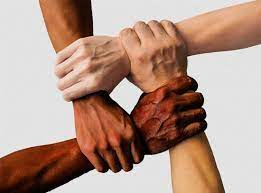 12